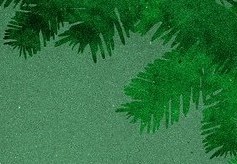 CHRISTMAS JOKE
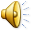 Рождественская шутка
Nock-nock!
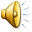 Who is there?
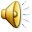 Mary.
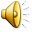 What Mary?
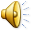 Merry  Christmas
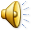